How do I access a vaccine?
Tracey Naledi 
Deputy Dean: Health Services
Tracey.naledi@uct.ac.za
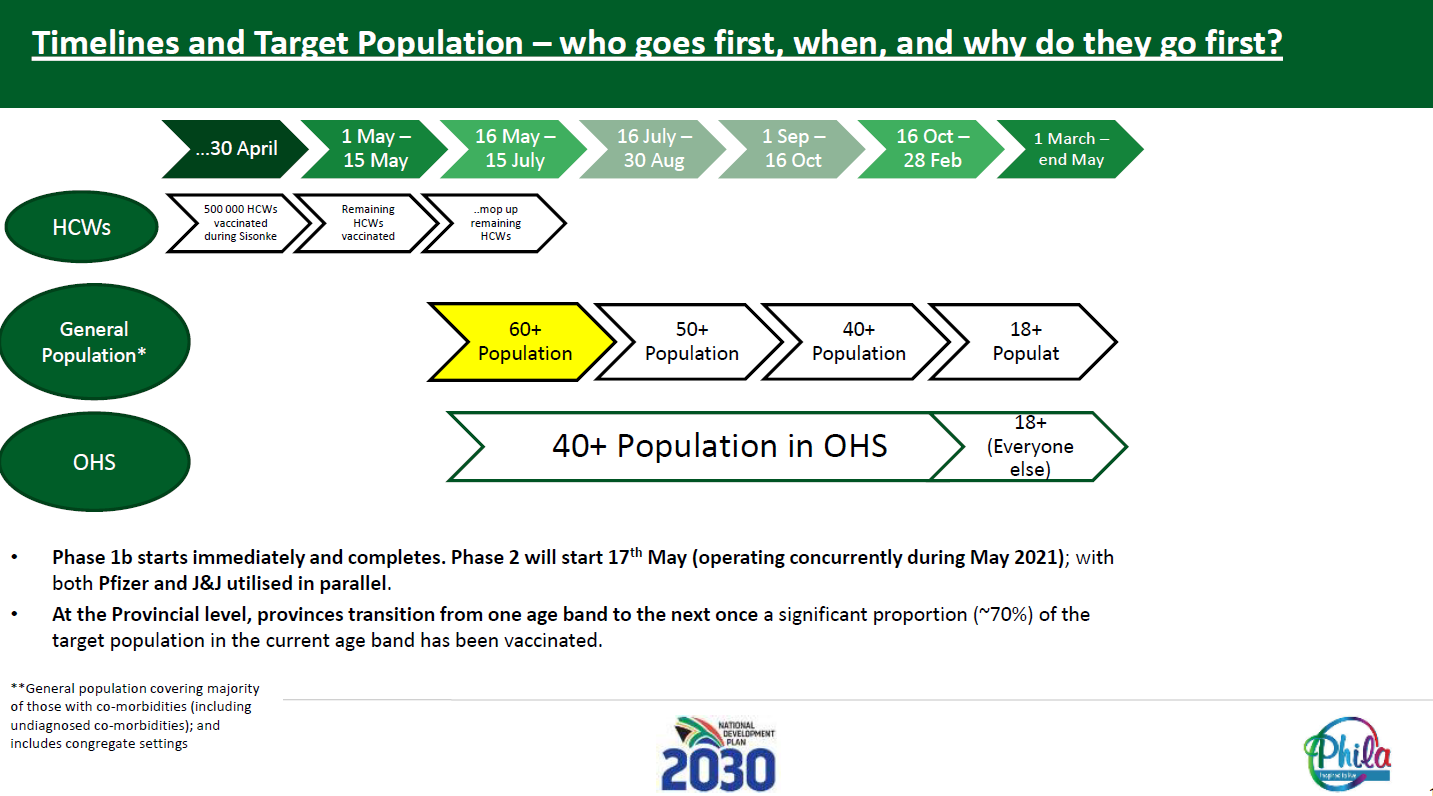 Go to Insert > Header & Footer > Enter presentation name into footer field
2
Prioritisation criteria for Phase 1 a
Age: if ≥ 45 years 
Co-morbidity
Risk Exposure: Patient facing (> 50% of work day) 
Clinical Setting: Critical care, Theatre, EC, COVID ward, PUI ward
Availability of vaccination slots for UCT
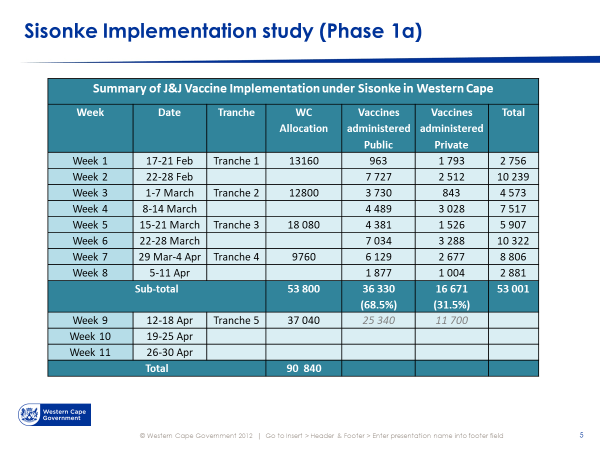 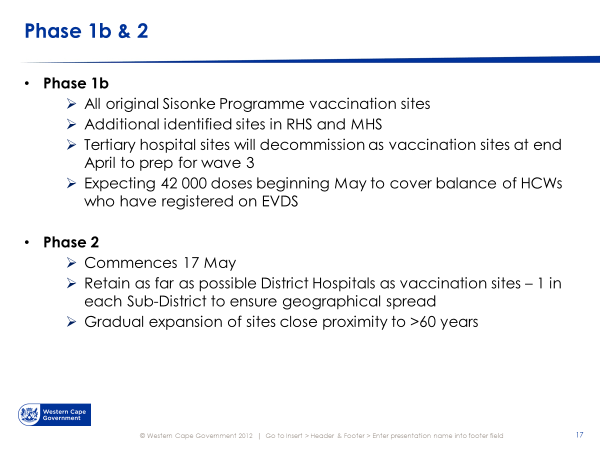 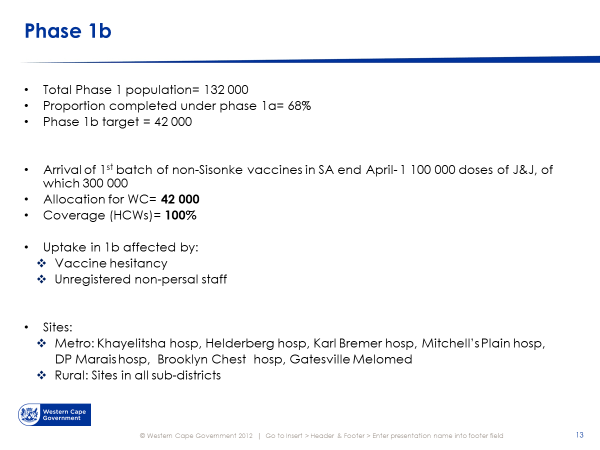 Go to Insert > Header & Footer > Enter presentation name into footer field
6
EVDS Website address
https://vaccine.enroll.health.gov.za/#/
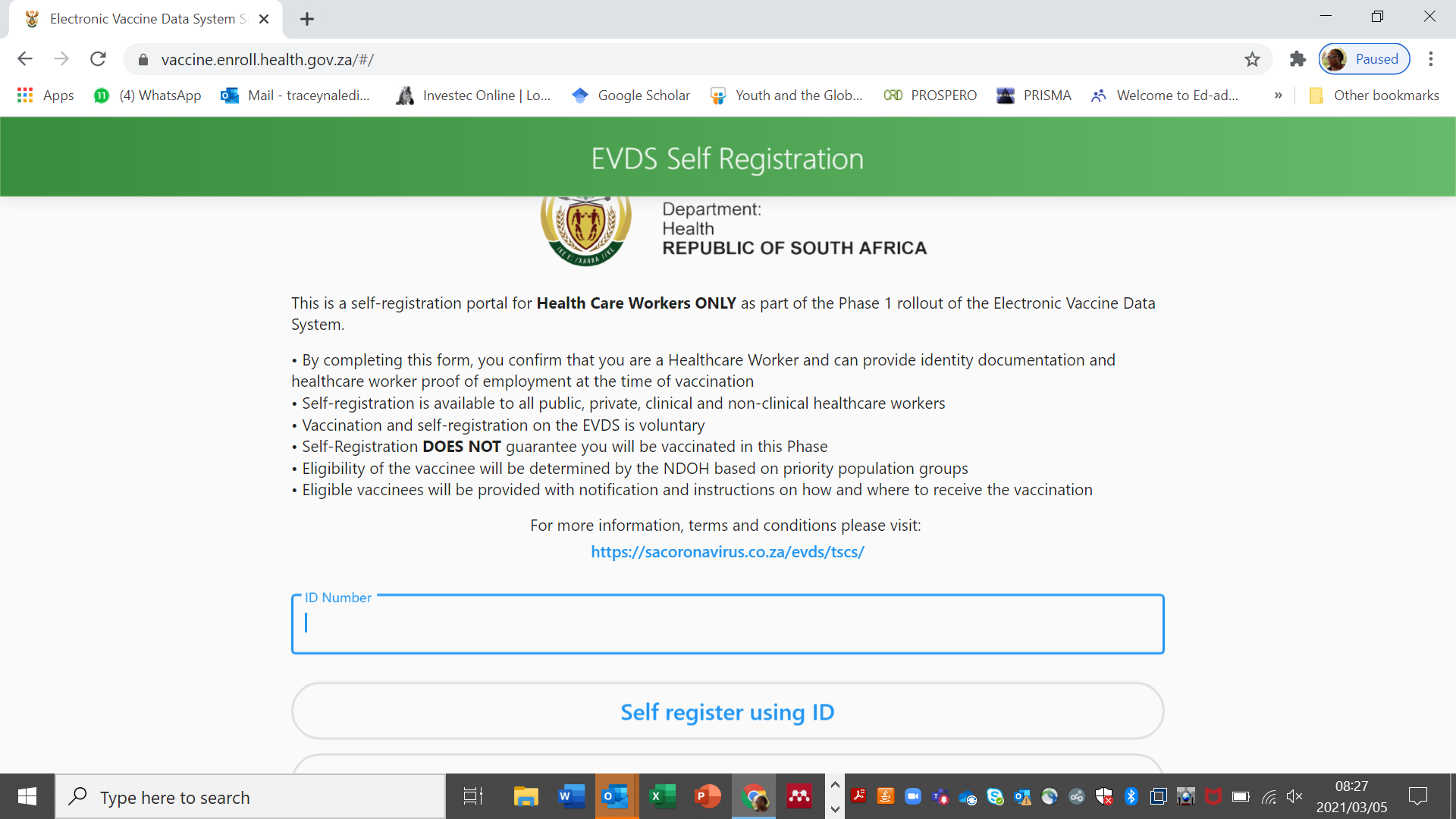 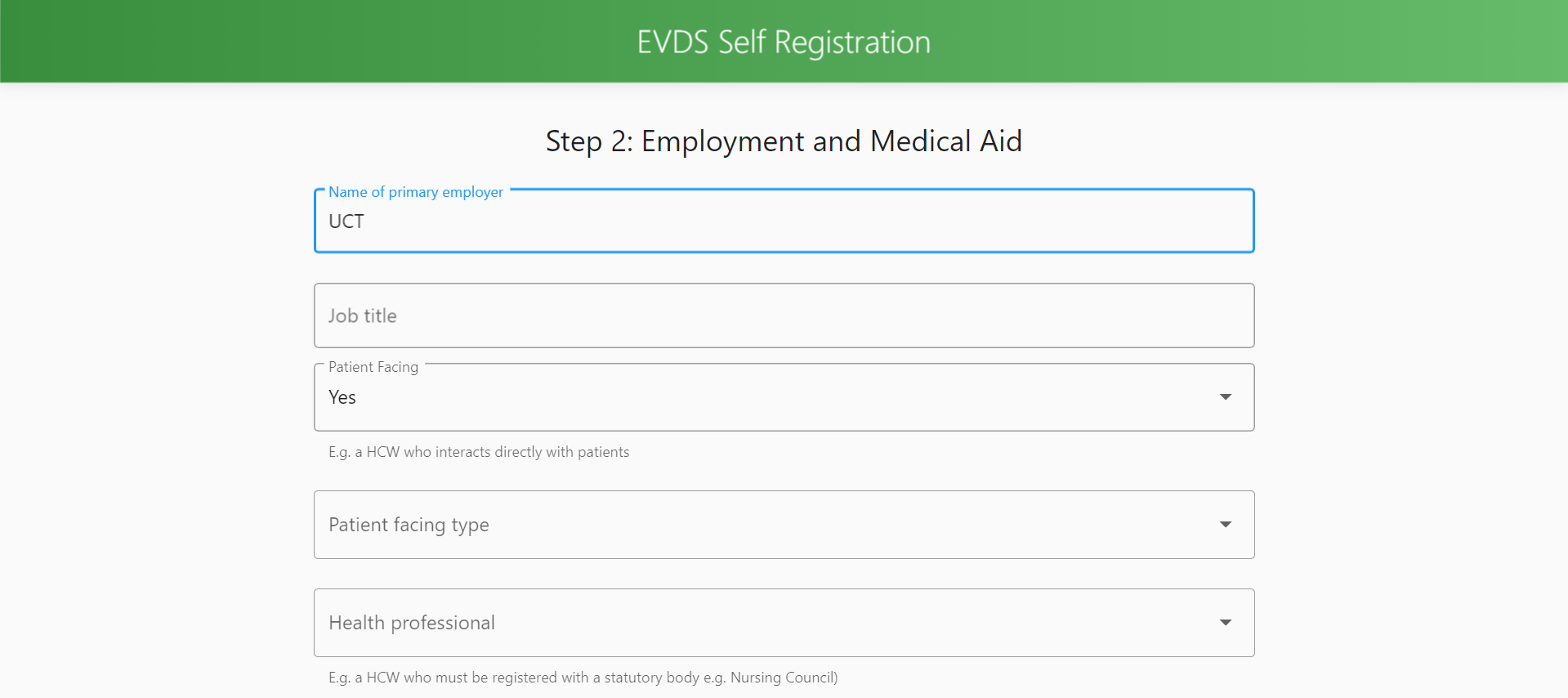 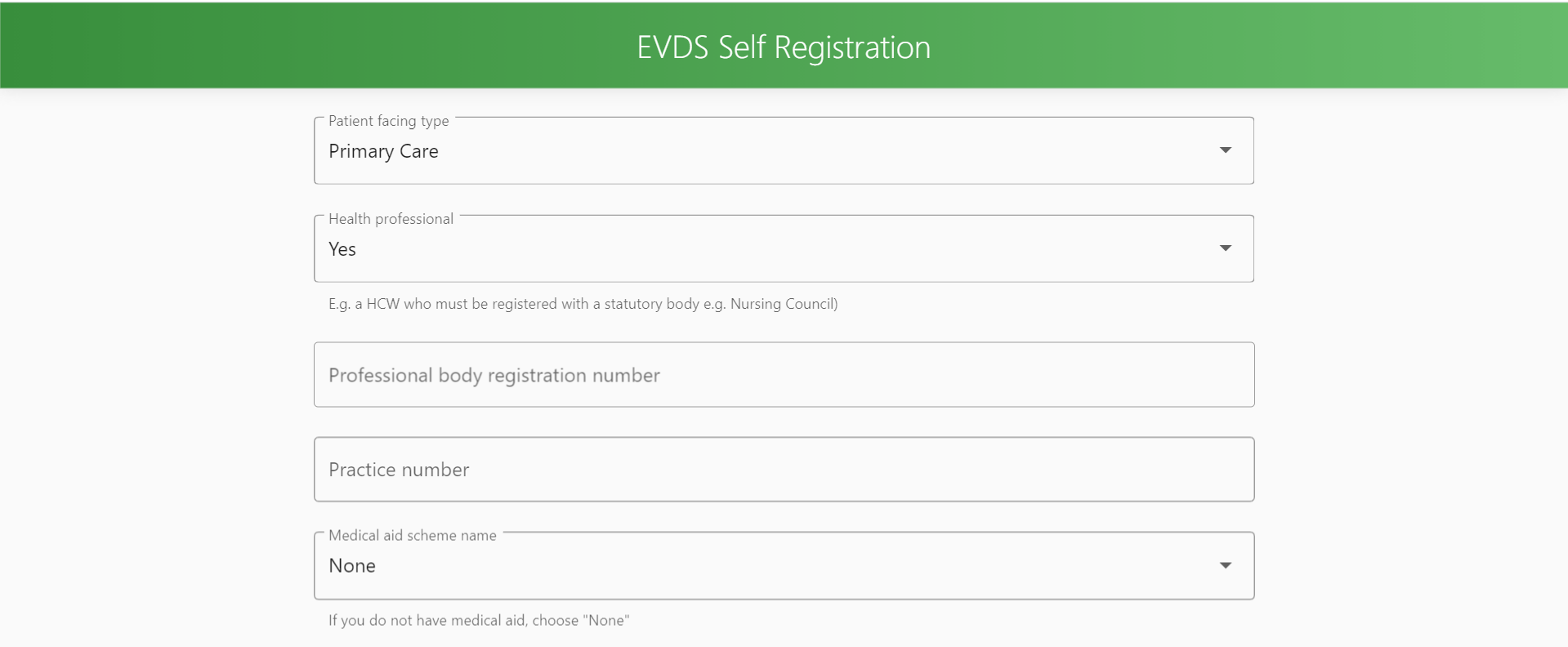 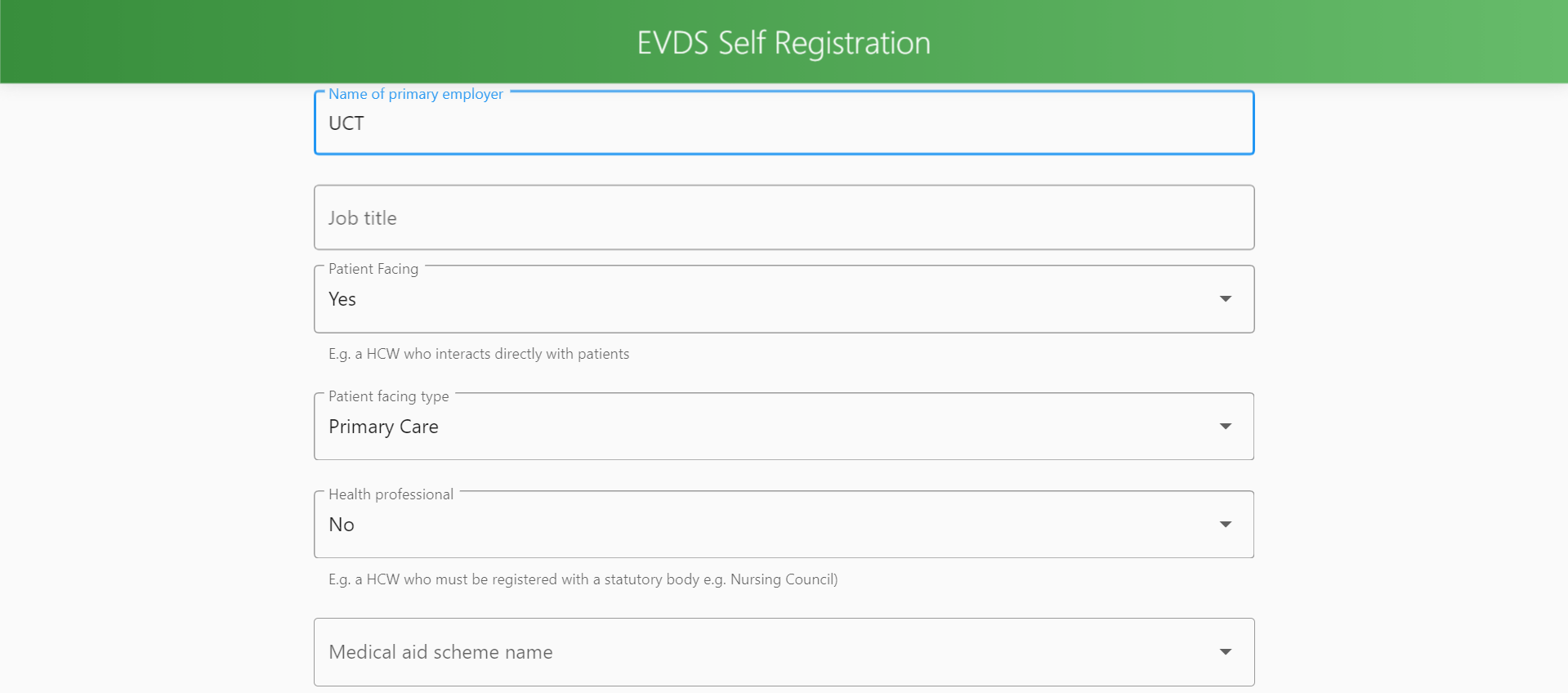 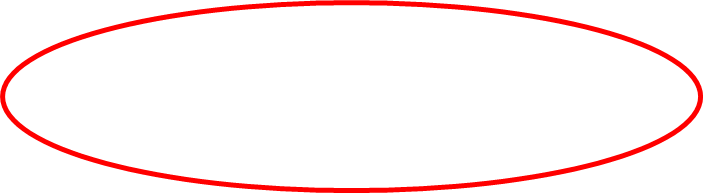 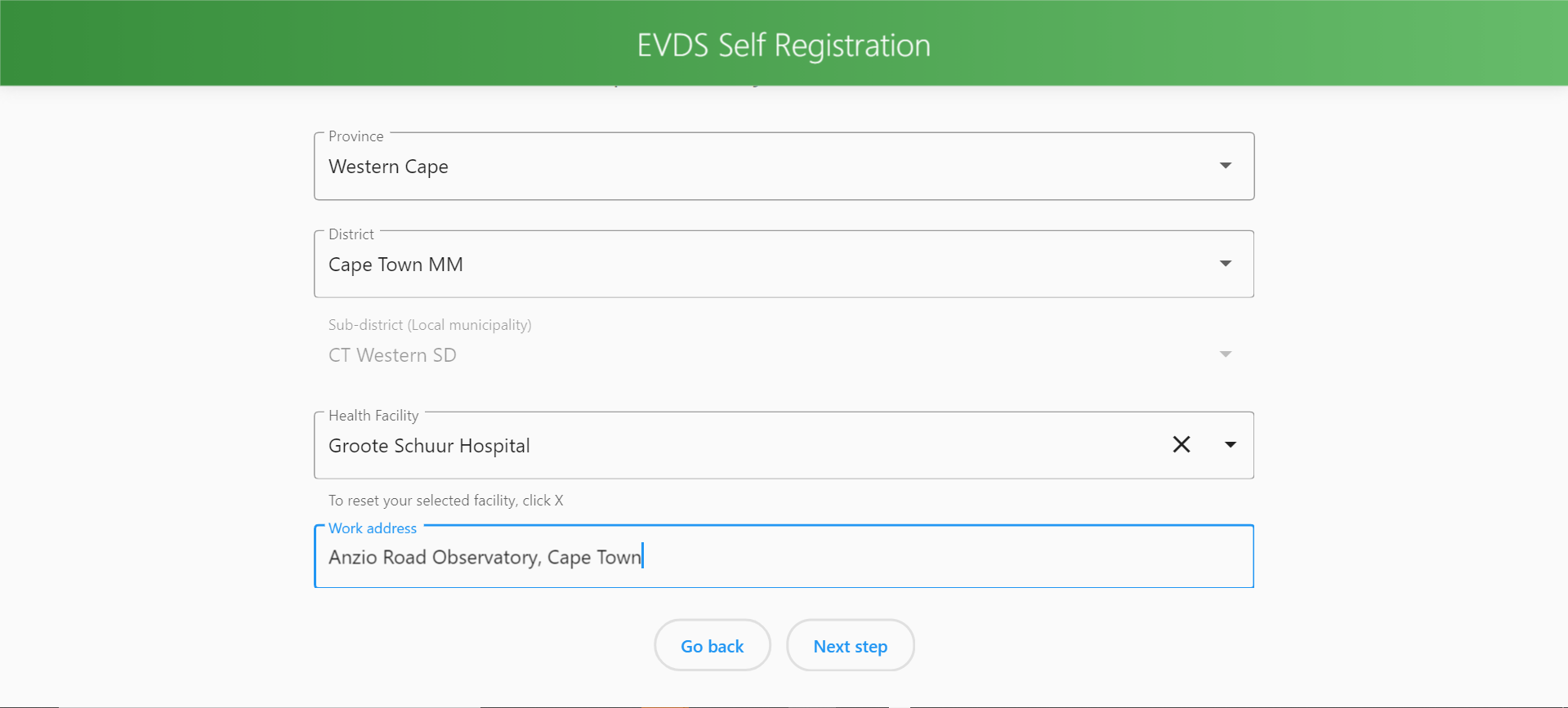 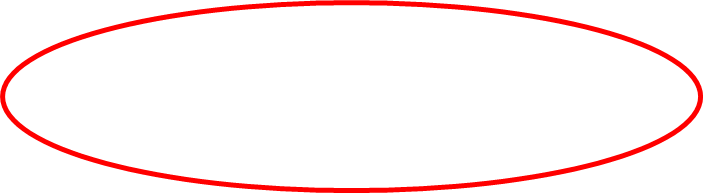 After registration on EVDS
SMS to confirm your registration
SMS to invite you to consent for Sisonke trial if eligible to receive a vaccine
https://sisonke.samrc.ac.za/#/
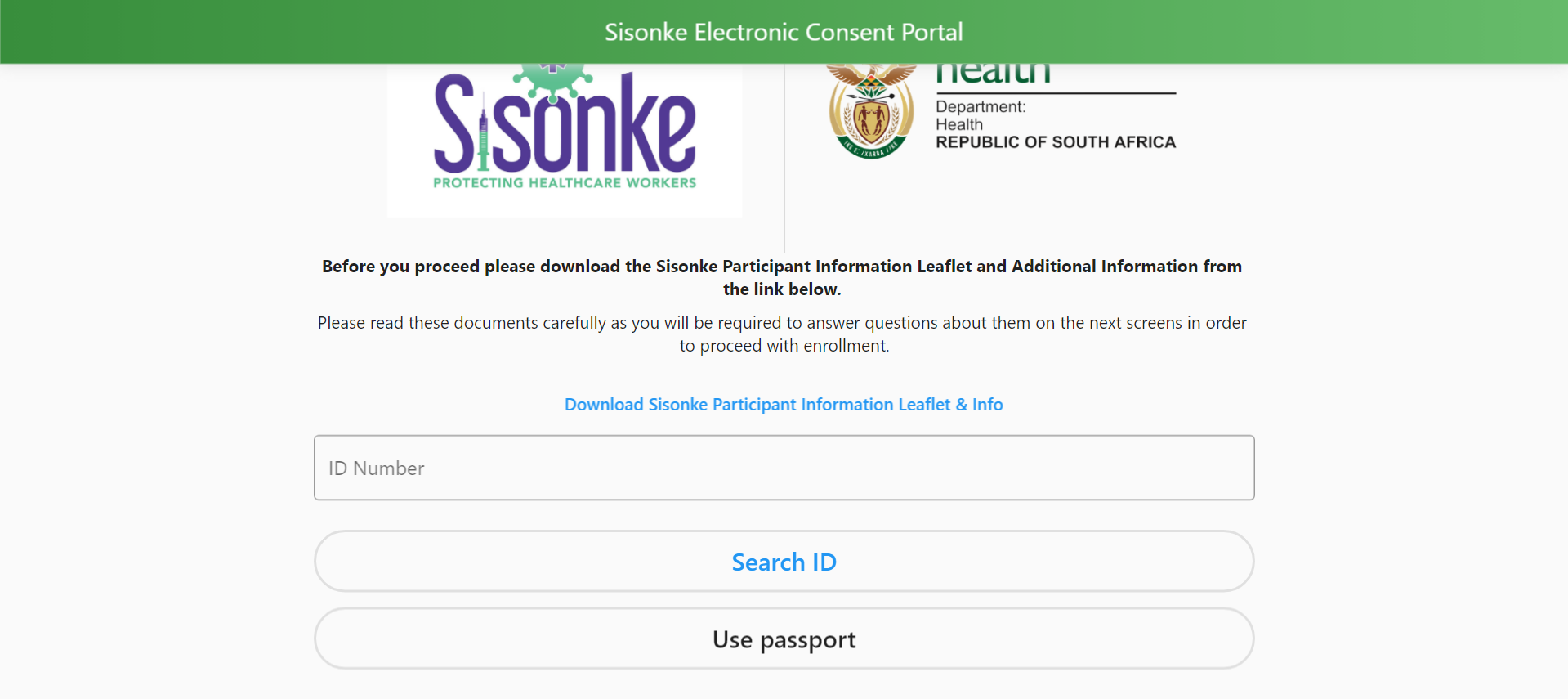 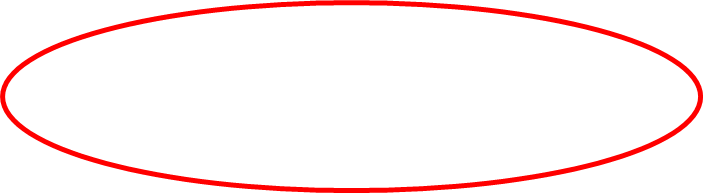 Accessing Vaccine
Currently based on a voucher system and booking according to priority criteria
Register on EVDS

https://vaccine.enroll.health.gov.za/#/

Consent on EVDS and in person post Sisonke.
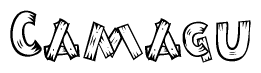 I thank you